Ep
opširno pripovijedanje o povijesnim ili društvenim događajima s mnogo pojedinosti

često prikazuje sudbinske događaje nekog naroda (ratove, doživljaje nacionalnih junaka, utemeljenje države...) – nacionalna određenost
Homer, Ilijada
Homer
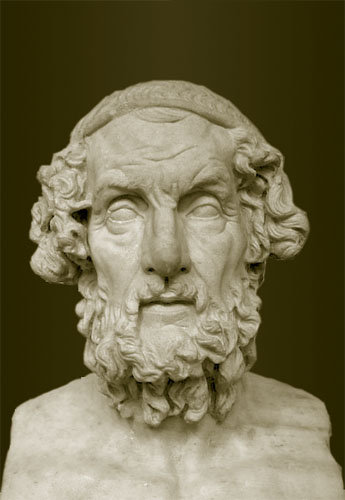 najstariji grčki pjesnik kojemu se pripisuje autorstvo epova Ilijada i Odiseja
ne postoji ni jedan pouzdan podatak – predaja kaže da je bio slijep i da je živio skitalačkim načinom života
Homersko pitanjeJesu li Ilijada i Odiseja u cijelosti djelo jednog čovjeka?
unitaristi – DA – dokaz – dosljedno provođenje karaktera likova, jedinstvo radnje

analitičari – NE – više je autora pisalo epove, dokaz- nedosljednost pojedinih dijelova

neounitaristi – Homer je napisao Ilijadu, Odiseju netko drugi
Ilijada
spjev/ep od 24 pjevanja 
ep je vjerojatno nastao u 8.st. pr. Krista
govori o zadnjih pedesetak dana desetogodišnjeg rata između Ahejaca i Trojanaca
Ahejci – Menelaj, Agamemnon, Ahilej (tesalski kralj)
Trojanci – trojanski kralj Prijam i njegovi sinovi Hektor i Paris
Stilska obilježja Ilijade
in medias res (lat. u središte zbivanja)
pisac nas izravno uključuje u samo središte događaja
invokacija
Srdžbu, boginjo, pjevaj Ahileja, Peleju sina
 Pogubnu, koja zada Ahejcima bezbrojne jade,
 Snažne je duše mnogih junaka poslala ona
 k Hadu, a njih je same učinila, da budu plijen
 Psima i pticama svima,i tako se Zeusova volja
 Vršila,od kad se ono razdvojio u svađi bio
 Atrejev sin, junacima kralj, s Ahilejem divnim.
zazivanje bogova i muza u pomoć pri pisanju epa
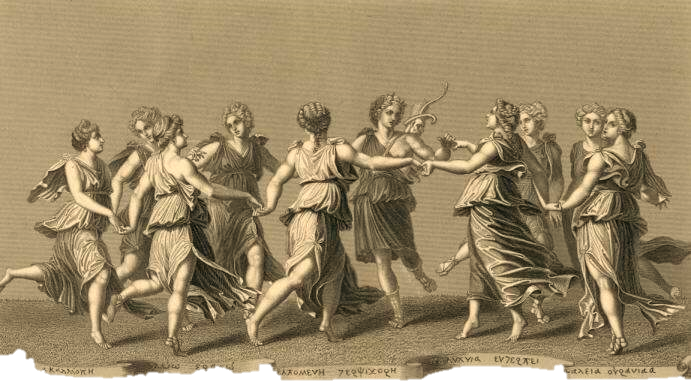 ustaljeni epiteti – neki se epiteti stalno ponavljaju uz određene imenice (npr. bjeloruka Hera, daljnometni streljač Apolon)

perifraze – stilske figure koje se sastoje u tome da se neki obični pojam 
izražava širim, opisnim izričajem, npr. perifraza za Apolona - Zeusov i Letin sin

poredbe i ponavljanja – usporavaju radnju (retardacija)

digresije – npr. ljubavni prizori između Parisa i Helene ili Zeusa i Here, 
rastanak Hektora i Andromahe
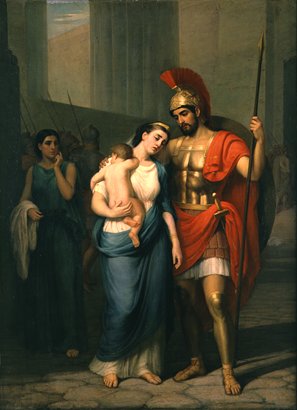